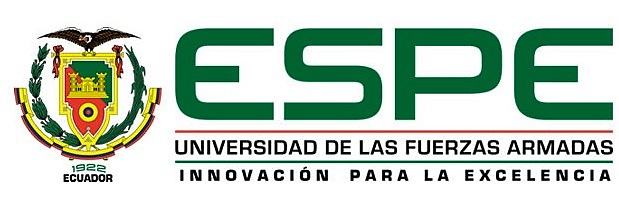 DEPARTAMENTO DE CIENCIAS HUMANAS Y SOCIALES
CARRERA EN CIENCIAS DE LA ACTIVIDAD FÍSICA, DEPORTES Y RECREACIÓN
TRABAJO DE TITULACIÓN PREVIO AL TITULO DE LICENCIADO EN CIENCIAS DE LA ACTIVIDAD FÍSICA DEPORTES Y RECREACIÓN

TEMA: LAS CAPACIDADES COORDINATIVAS DETERMINANTES EN EL RENDIMIENTO FÍSICO TECNICO EN LA CATEGORIA SUB 12 Y SUB 14 DEL CLUB DEPORTIVO EL NACIONAL 2018.

  AUTORES:		ABARCA PAREDES,  DAVID ALEJANDRO
			  ESPINOZA SALTOS, FRANCIS DANIEL
  
DIRECTOR:  	   MSC. CARRASCO COCA ORLANDO RODRIGO
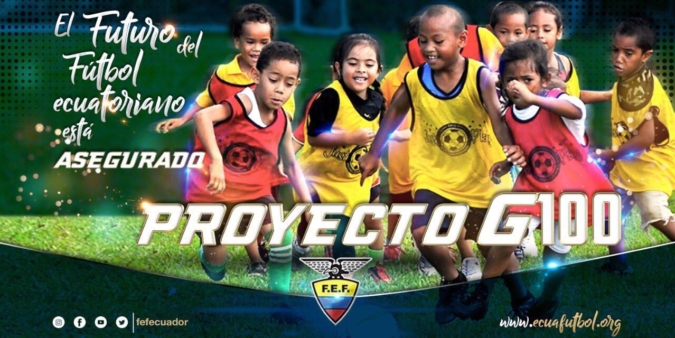 PROBLEMA DE  INVESTIGACIÓN
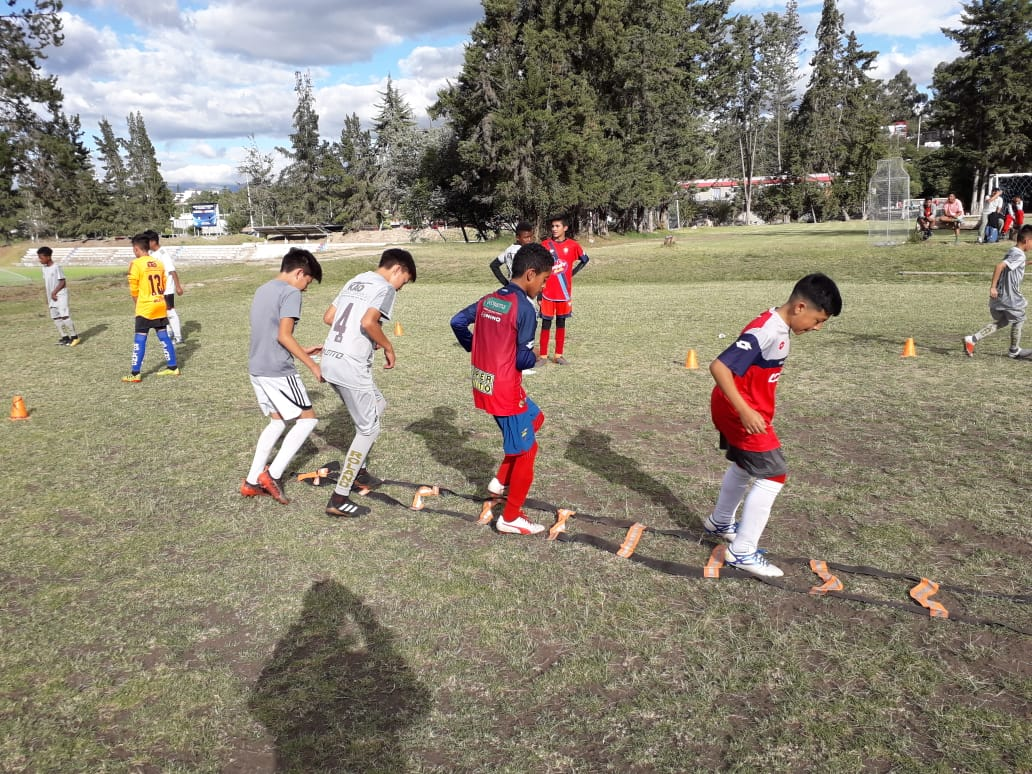 FORMULACIÓN DEL PROBLEMA
¿De qué manera incide las capacidades coordinativas determinantes en el rendimiento físico técnico en las categorías sub 12 y sub 14 del club deportivo el nacional 2018 - 2019?
OBJETIVO GENERAL

Definir la incidencia de las capacidades coordinativas determinantes en su rendimiento físico técnico en la categoría sub 12 y sub 14 del Club Deportivo “El Nacional”

OBJETIVOS ESPECIFICOS

Evaluar el nivel de coordinación que tienen la categoría sub 12 y sub 14 del club deportivo el Nacional, en relación con su rendimiento físico técnico por medio de una batería de test.
Diseñar y ejecutar una propuesta metodología para el entrenamiento de las capacidades coordinativas determinantes para el rendimiento físico técnico de las categorías sub 12 y sub 14 
Realizar el análisis correlacionar de los datos, nivel de coordinación y de rendimiento físico técnico entre cada una de ellas, y en que puede influir en su futuro como jugadores profesionales.
OBJETIVOS:
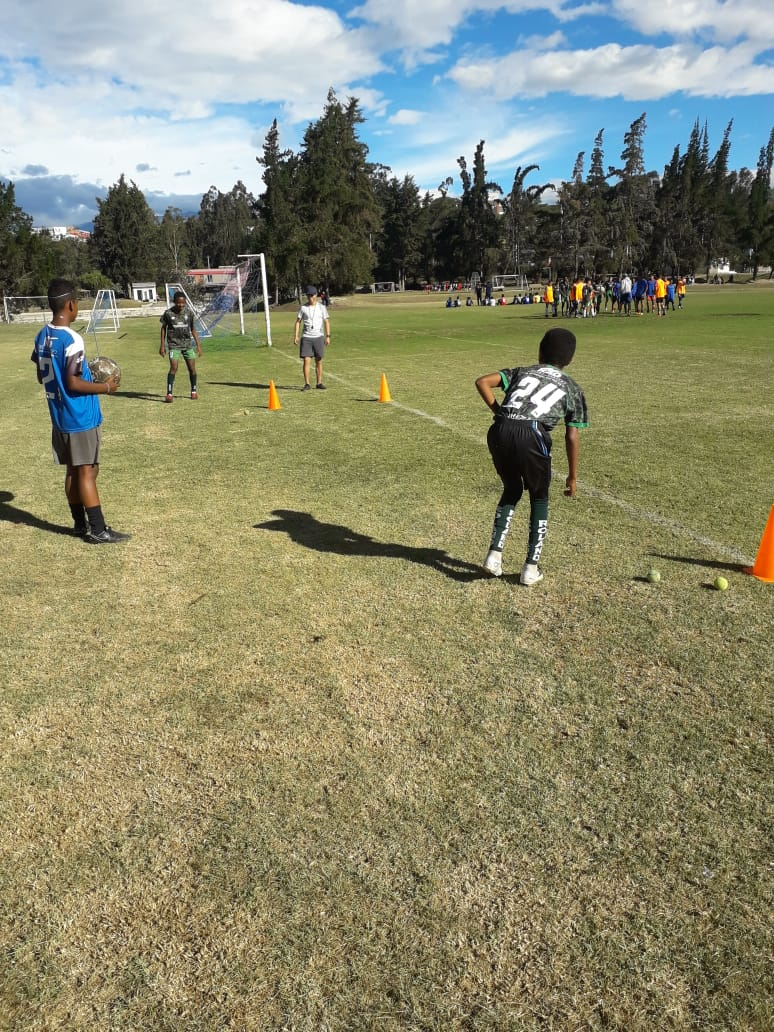 JUSTIFICACIÓN
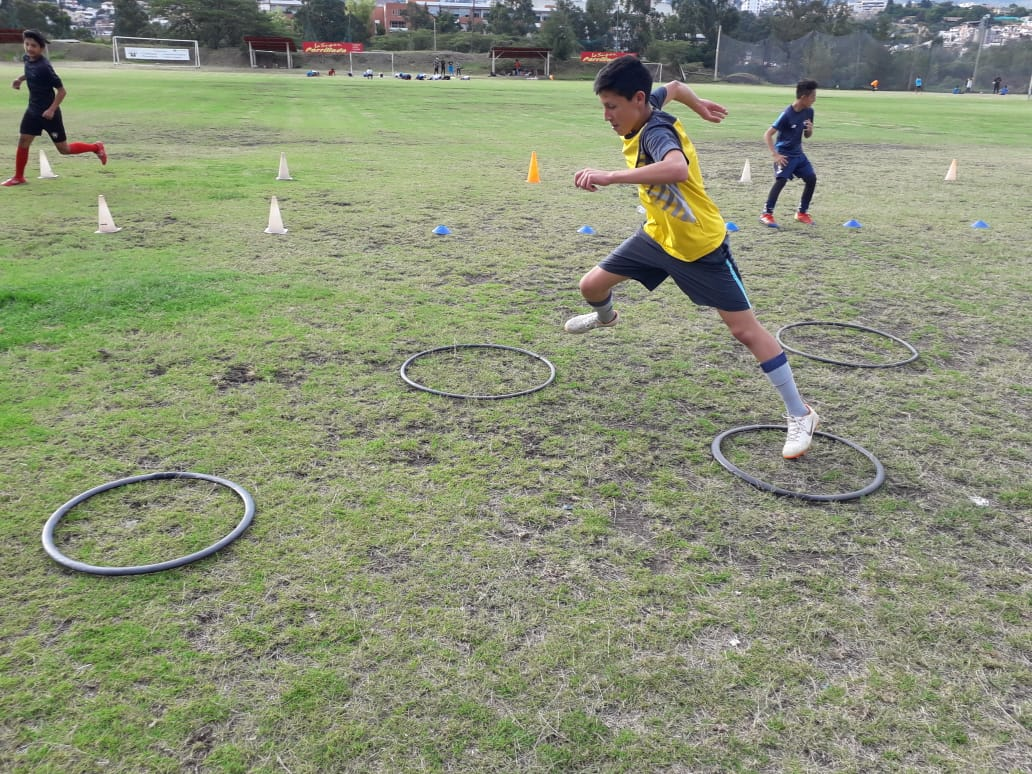 HIPÓTESIS DE LA INVESTIGACIÓN
Hipótesis de trabajo
El trabajo de las capacidades coordinativas determinantes mejora el rendimiento físico técnico de los jugadores de la categoría sub 12 y sub 14 del club deportivo “EL Nacional”
Hipótesis alternativa
El trabajo de las capacidades coordinativas determinantes disminuye el rendimiento físico técnico de los jugadores de la categoría sub 12 y sub 14 del club deportivo “EL Nacional”
Hipótesis nula
El trabajo de las capacidades coordinativas determinantes ni mejora ni disminuye el rendimiento físico técnico de los jugadores de la categoría sub 12 y sub 14 del club deportivo “EL Nacional”
OPERACIONALIZACIÓN DE LAS VARIABLES
VARIABLE 1
Marco teórico
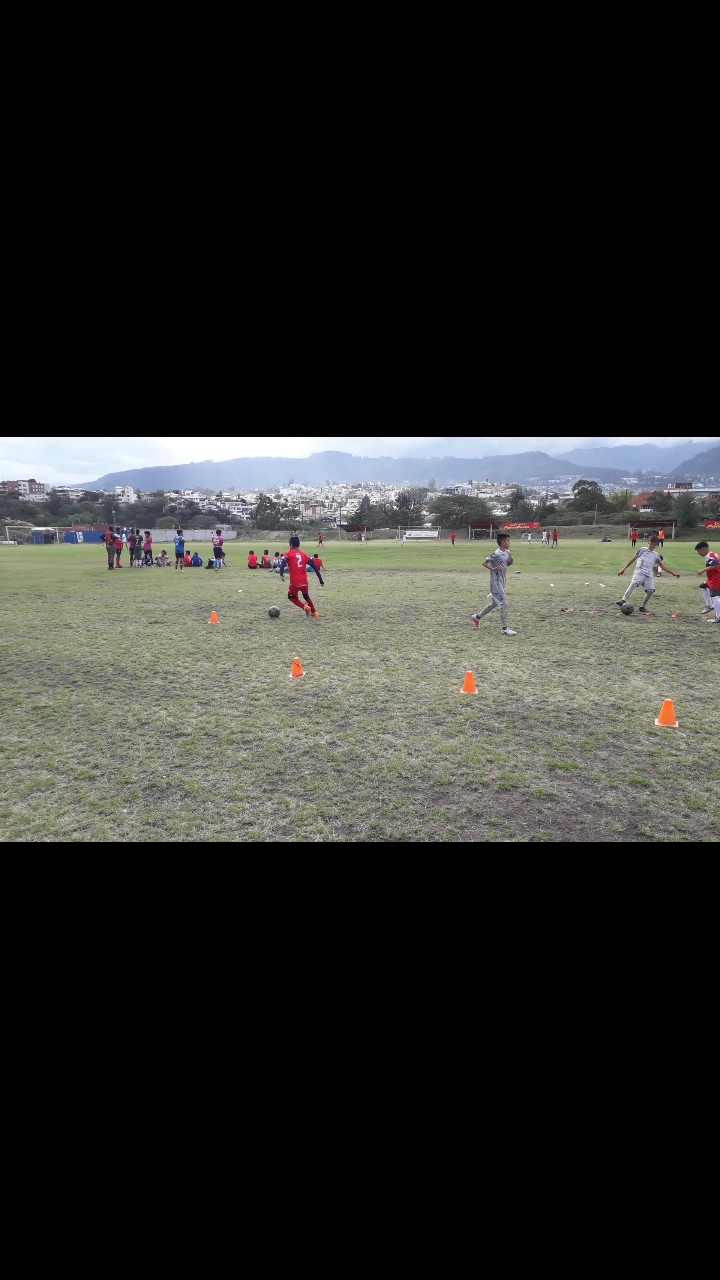 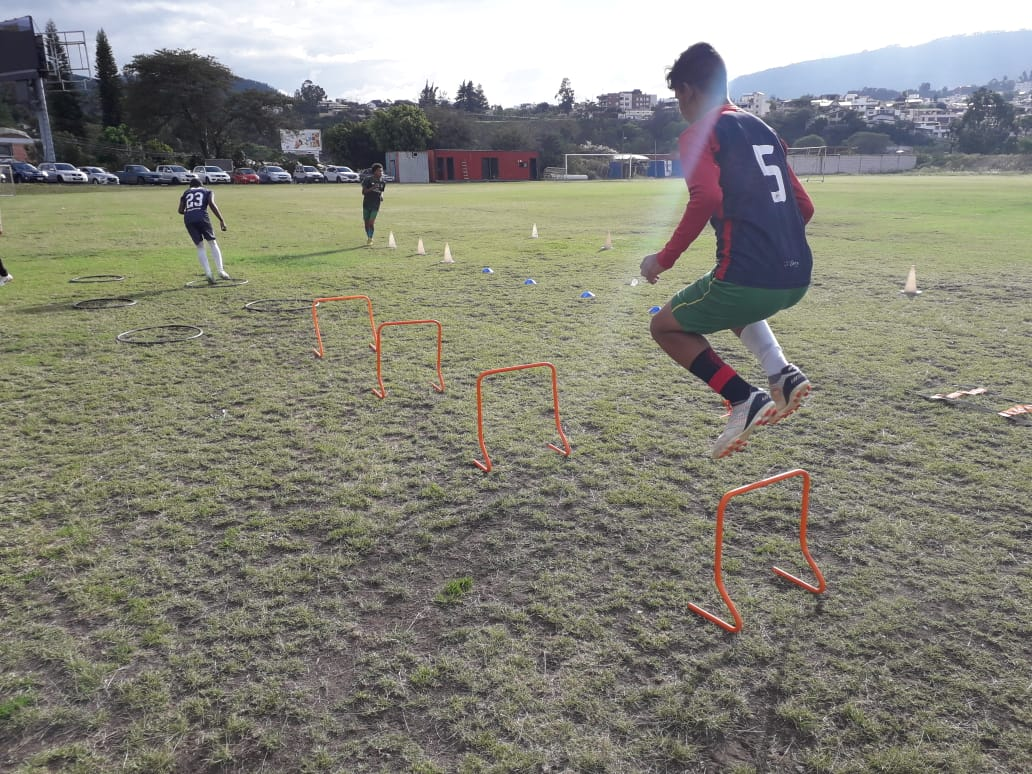 VARIABLE 2
RENDIMIENTO FÍSICO TÉCNICO
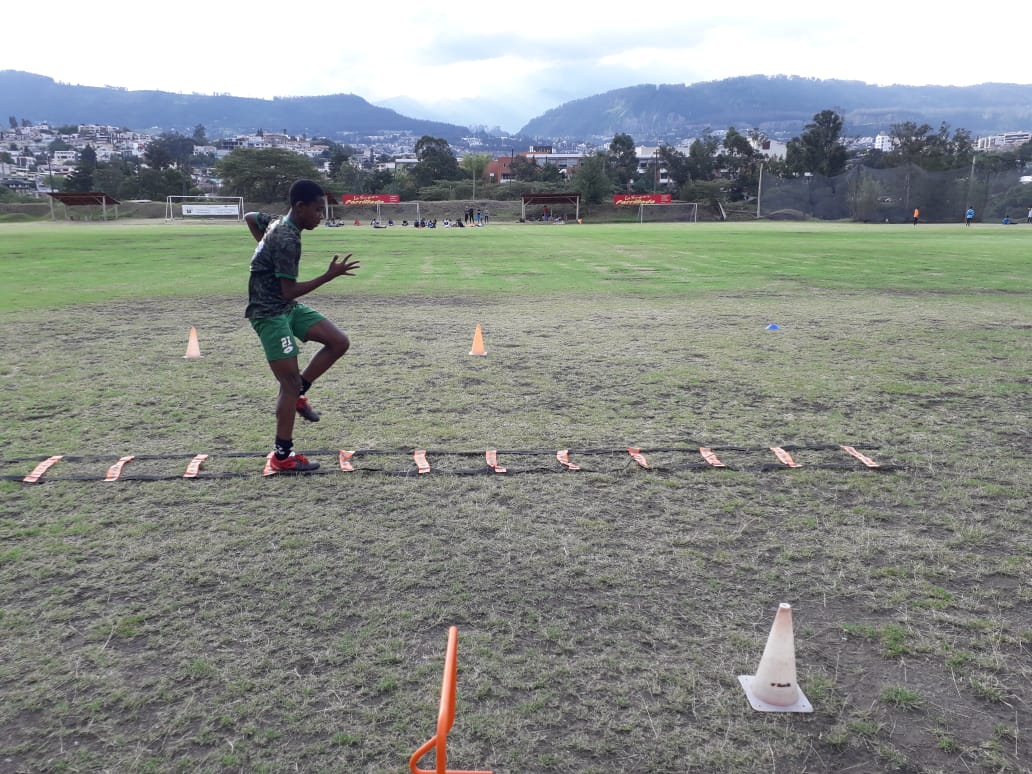 Metodología de la investigación:
VARIABLES
INCIDENCIA
INVESTIGACIÓN
CUASI - EXPERIMENTAL
POBLACIÓN
TEST
Son todos aquellos que determinan en que condiciones se encuentra el jugador con respecto al desarrollo de las capacidades coordinativas y rendimiento físico técnico al momento de realizarlos
La población a ser investigada será un total de 48  deportistas de los cuales 28 de la categoría sub 12 y 30 jugadores de la categoría sub 14 del club deportivo “El Nacional”.
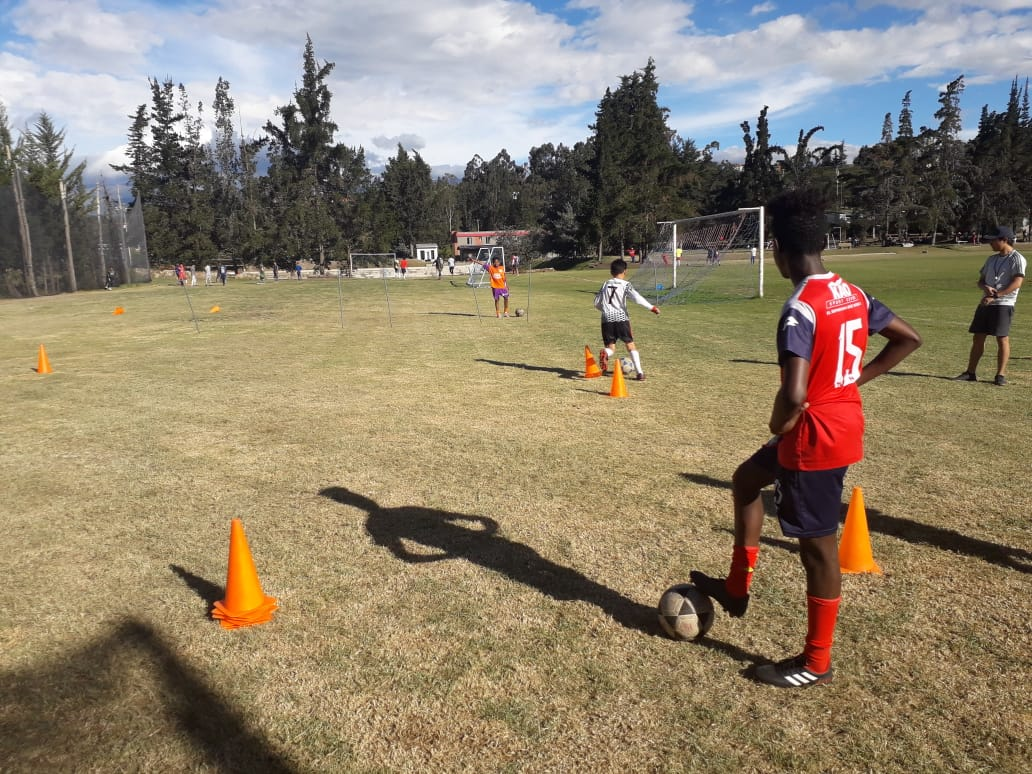 Instrumentos de evaluación
Test de capacidades coordinativas determinantes
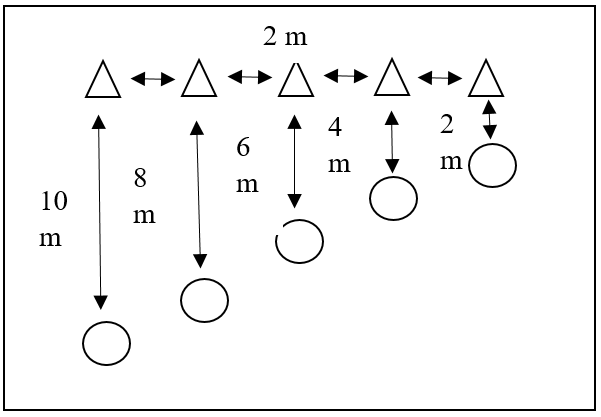 Test de diferenciación
Test de Orientación y Reacción
Test de lateralidad
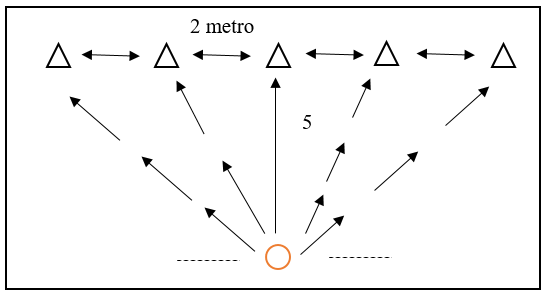 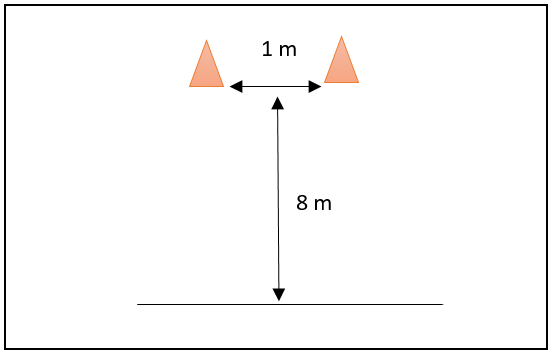 Test de capacidades coordinativas determinantes
Test de Anticipación
Test de Combinación
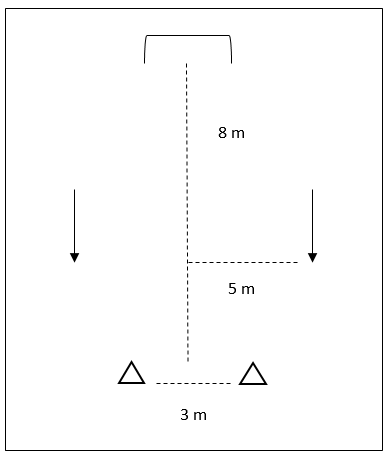 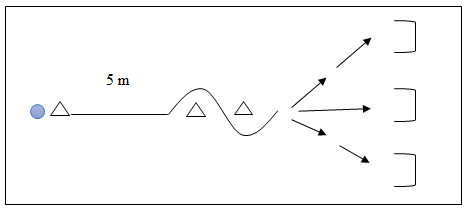 Test de rendimiento Físico Técnico
Test de Sprint Bangsbo, modificado (1994)
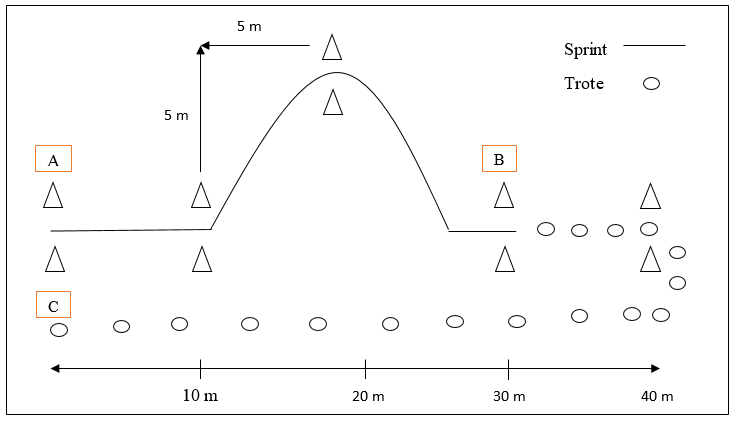 Mejor Tiempo
Tiempo promedio de los 7 sprint
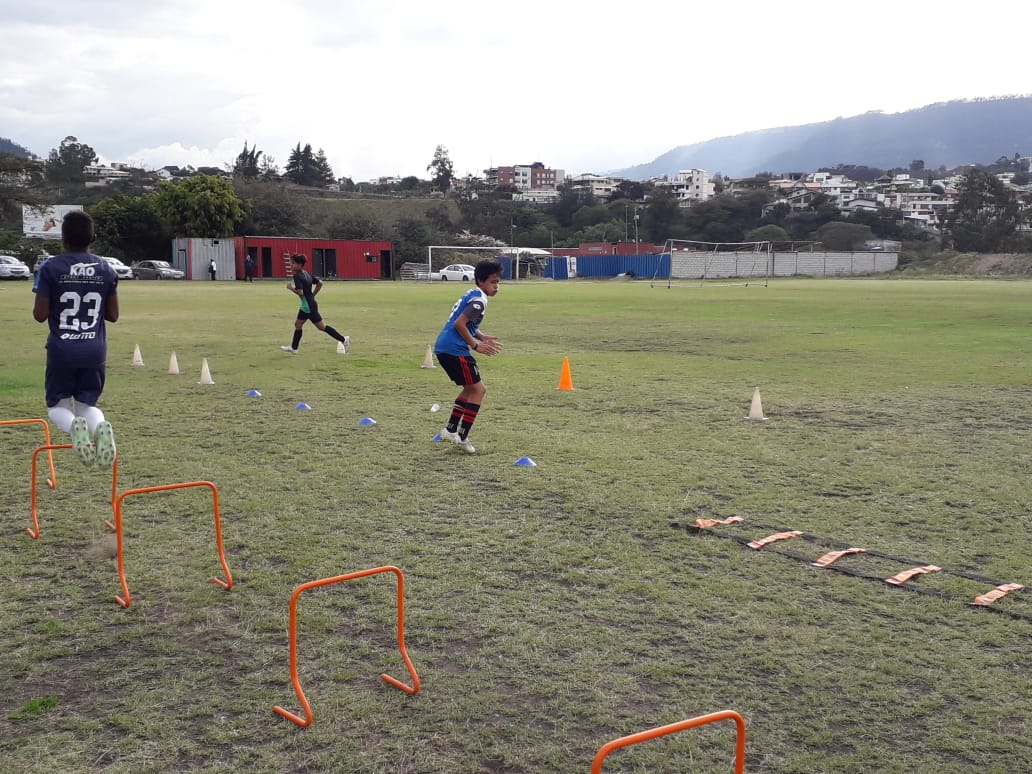 Propuesta metodológica de ejercicios coordinativos
Propuesta desarrollada mediante recorrido
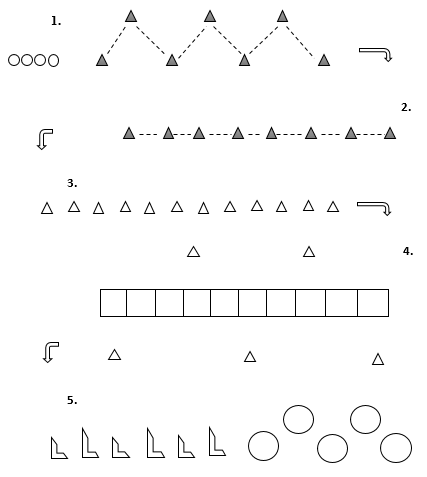 Ejercicio 1 y 2: C. C. Lateralidad
Ejercicio 3: C. C. Orientación
Ejercicio 4: C.C. Orientación
Ejercicio 5: C. C. Combinación
Todo el recorrido será sin la utilización del balón
Intensidad: 90 % 
Volumen: 2 series de 3 repeticiones 
Micro pausa: 3 min
Macro pausa: 8 min
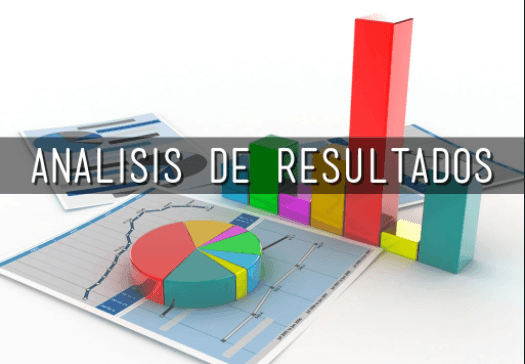 Análisis de resultados C. Diferenciación
sub 12
Análisis de resultadosC. de lateralidad
sub 12
Análisis de resultadosC. de orientación/Reacción
sub 12
Análisis de resultadosC. de combinación
sub 12
Análisis de resultadosC. de Anticipación
sub 12
Análisis de resultadosRendimiento Físico Técnico
sub 12
Análisis de resultadosC. de Diferenciación
sub 14
Análisis de resultadosC. de lateralidad
sub 14
Análisis de resultadosC. de Orientación/Reacción
sub 14
Análisis de resultadosC. de Combinación
sub 14
Análisis de resultadosC. de Anticipación
sub 14
Análisis de resultadosRendimiento Físico Técnico
sub 14
Análisis de resultados entre la sub 12 y 14
Capacidad de diferenciación
Capacidad de lateralidad
Capacidad de Orientación Reacción
Capacidad de Combinación
Capacidad de Anticipación
RENDIMIENTO FÍSICO TÉCNICO
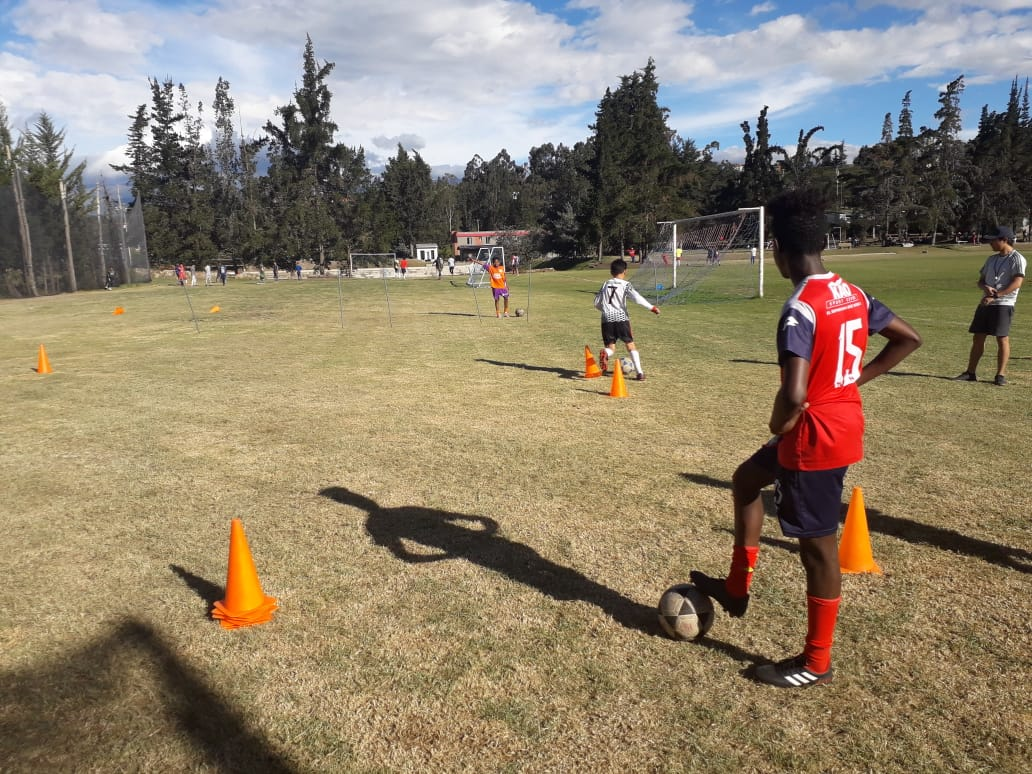 Conclusiones
Se comprueba la hipótesis de trabajo en la categoría sub 12 y 14 una vez aplicada la propuesta metodológica donde incide el rendimiento físico técnico de acuerdo a la prueba de rango negativos de Wilcoxon
Categoría sub 12 y sub 14, después de aplicar la propuesta metodológica podemos observar que hubo una mejora significativa en las capacidades coordinativas determinantes
Los resultados comparativos entre la 12 y 14 del post test muestran mejores resultados en la sub 14 en el rendimiento físico técnico y en capacidades coordinativas excepto en la capacidad de Orientación/Reacción en la sub 12 con un rango de 0,3 positivo
Los componentes de la carga deben ser diferentes para cada categoría
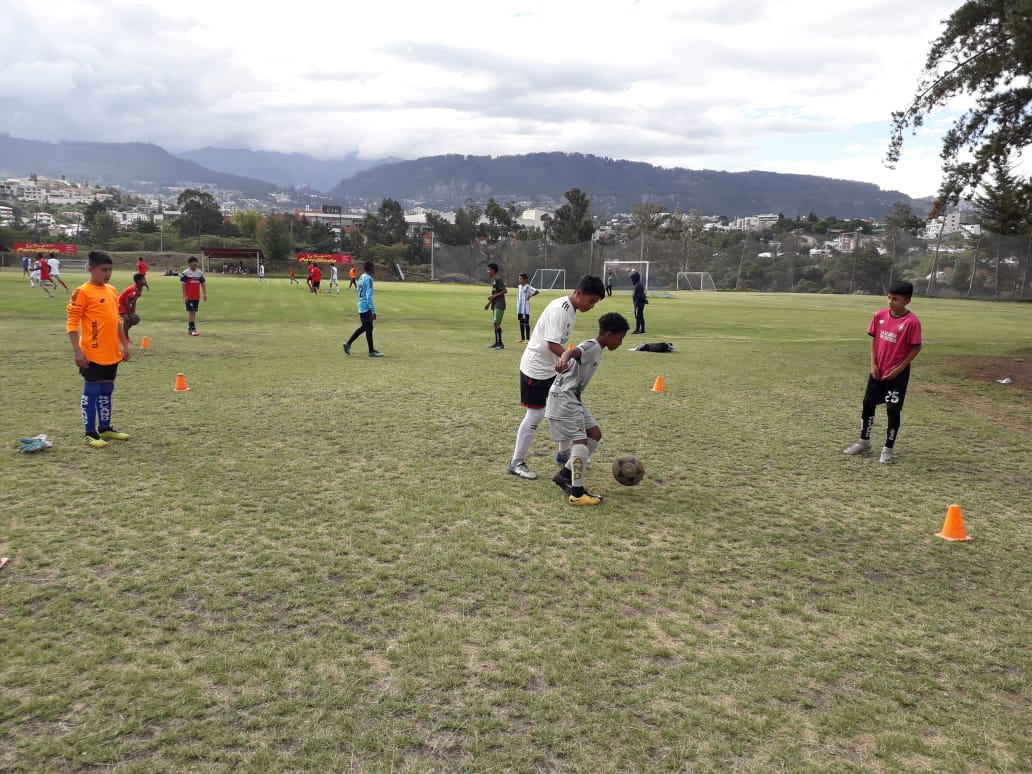 Recomendaciones
Se recomienda la entrenabilidad de las capacidades coordinativas determinantes con su respectiva intensidad y volumen de acuerdo a su fase sensible en las diferentes categorías del club deportivo El Nacional
Los instrumentos de evaluación se recomienda aplicar al inicio y finalización de cada temporada
Se recomienda mas estudios referentes al tema en los diversos clubes del país
Trabaja mas acentuado y mejor planificado con respecto a las capacidades coordinativas en la categoría sub 12 del club deportivo El Nacional debido a su fase sensible
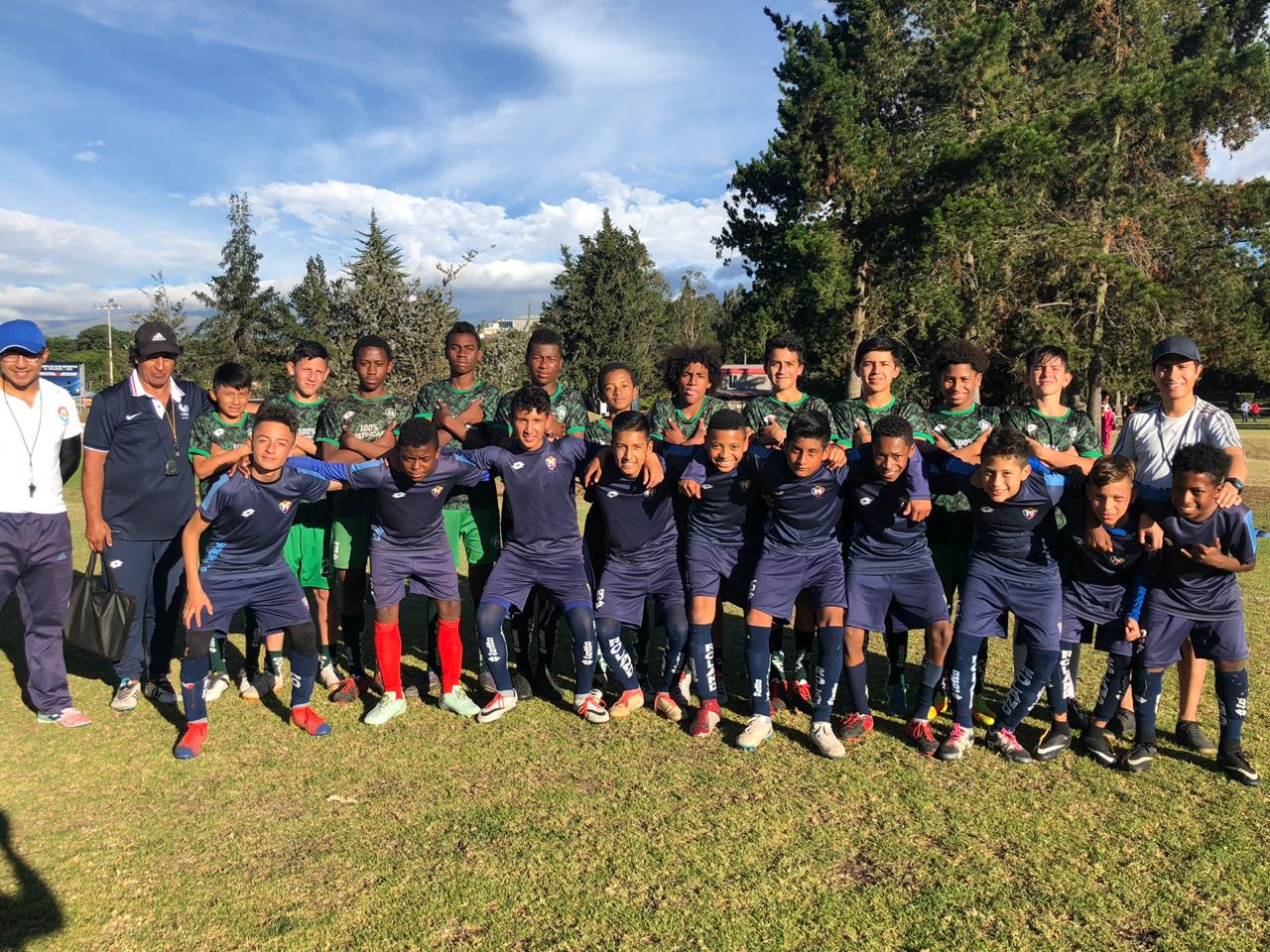 ¡¡GRACIAS POR LA ATENCIÓN¡¡